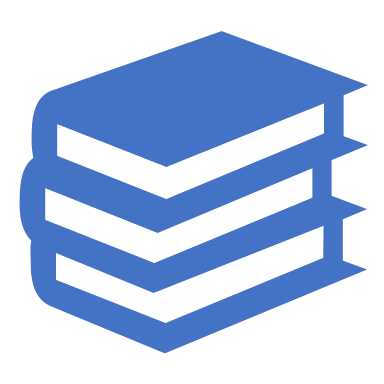 Homework
Listening, learning about the book
Na Zachodzie bez zmian
1
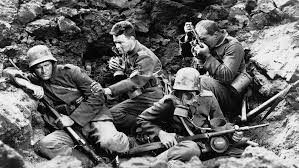 https://www.youtube.com/watch?v=QpQeEvd24Zo (audio book)
Na Zachodzie bez zmian
Na Zachodzie bez zmian
2